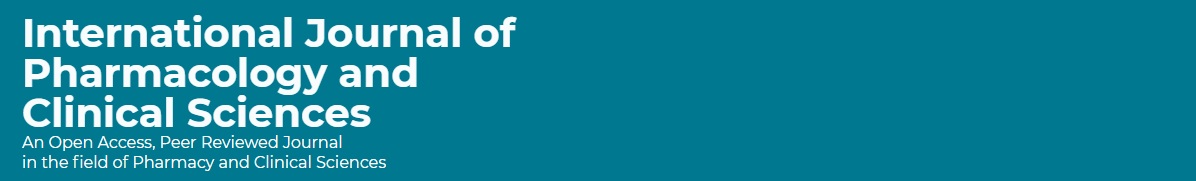 Pediatrics Standardized Concentration of Chemotherapy Intravenous Infusion: A New Initiative in Saudi Arabia
Yousef Ahmed Alomi, Hani Alhamdan, 
Faiz Abdullah Bahadig
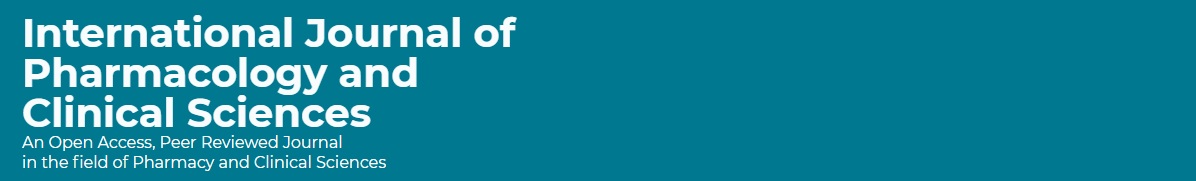 ABSTRACT: 
Objectives: To discover the pediatrics and neonates standardized concentration of chemotherapy intravenous infusion as new initiatives in the Kingdom of Saudi Arabia. Methods: It is a new initiative project drove by national standardized concentration of chemotherapy intravenous infusion services. The projects formulated from the international business model, pharmacy project guidelines and project management institution guidelines of a new project. The initiative project is written through project management professionals and consisted of several parts, including the initial phase, the planning phase, the execution phase, the monitoring and controlling phase.
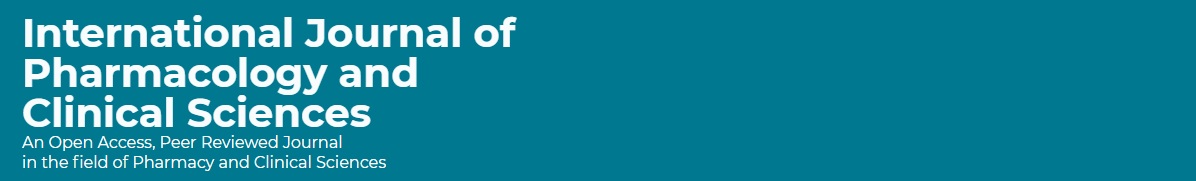 Results: The pediatrics and neonates standardized concentration of chemotherapy intravenous infusion services with a defined vision, mission and goals. The services had various paybacks including clinical and economic on patients as discovered in the review. The continuous of the project was assured by risk management model description and the monitoring and controlling of the services as declared. The transition to operation project though closing project stage demonstrated in the analysis. Conclusion: The pediatrics and neonates standardized concentration of chemotherapy intravenous infusion services is a new initiative as part of the intravenous admixture program. The pediatrics and neonates standardized concentration of chemotherapy intravenous infusion will lessen medication errors and recover patient safety at healthcare system; it is highly recommended to implement in the Kingdom of Saudi Arabia.
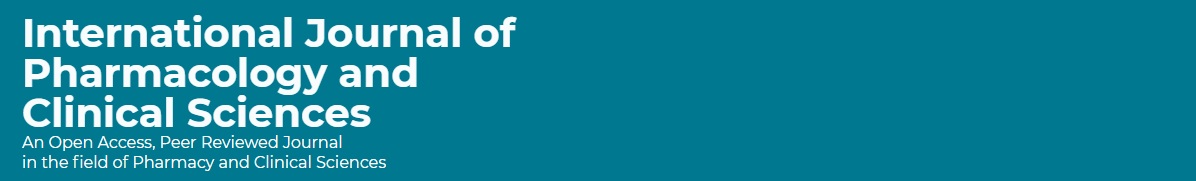 Key Words : 
Pediatrics, 
Neonates, 
Standardized, 
Concentration chemotherapy,
Intravenous, 
Saudi Arabia.